Mein Schultag
4
6
10
12
2
7
1
9
8
3
5
11
- Wie spät ist es?
- Es ist elf Uhr.
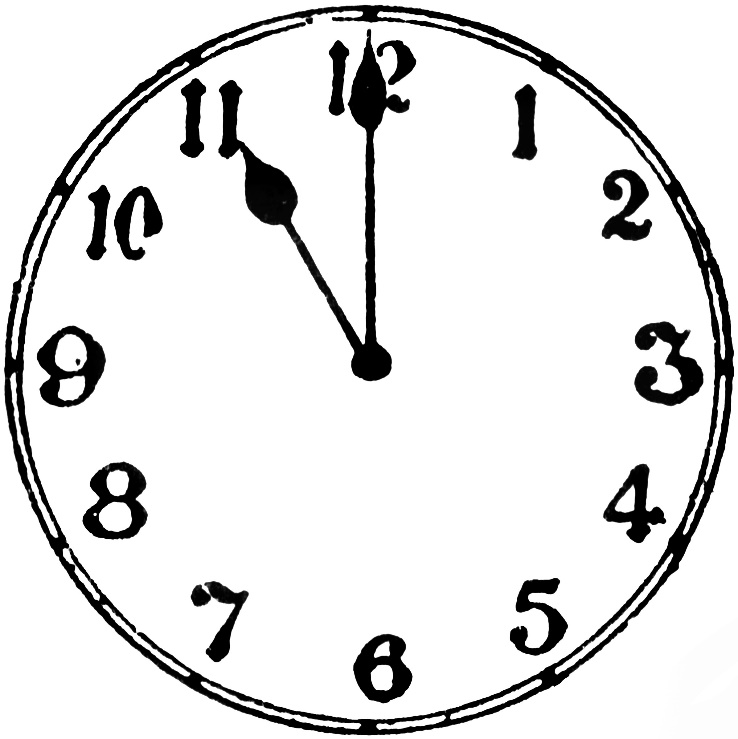 - Wie spät ist es?
- Es ist halb sechs.
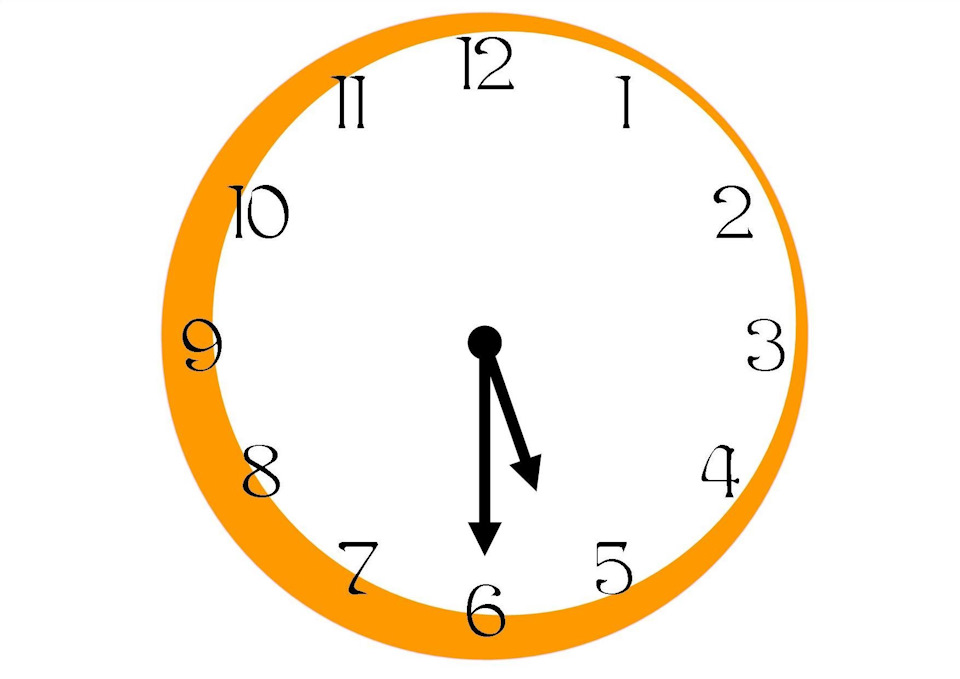 - Wie spät ist es?
- Es ist  20 nach zehn.
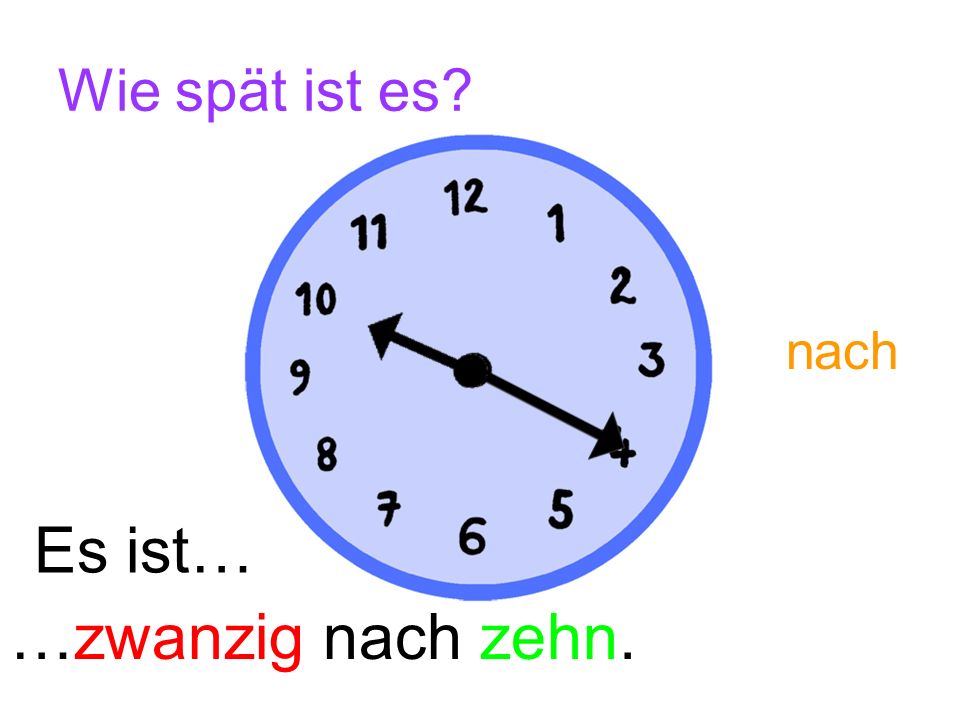 - Wie spät ist es?
-Es ist Viertel nach 9.
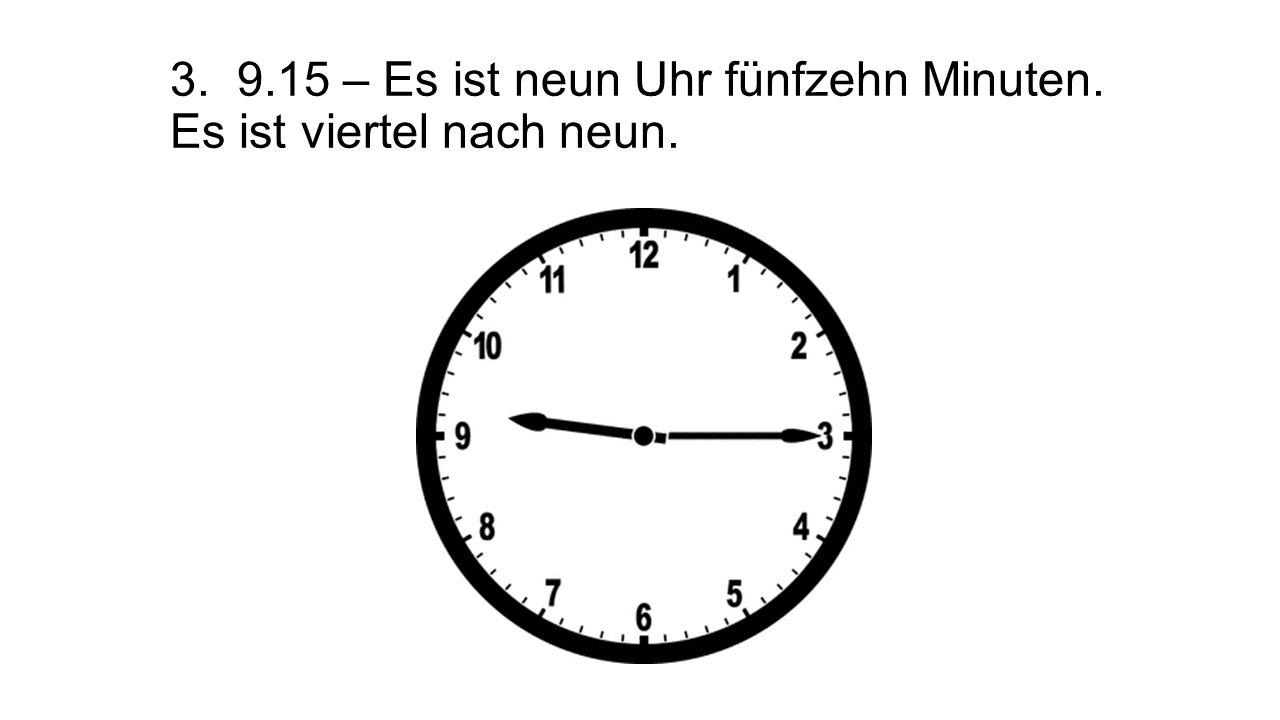 - Wie spät ist es?
- Es ist Viertel vor 8.
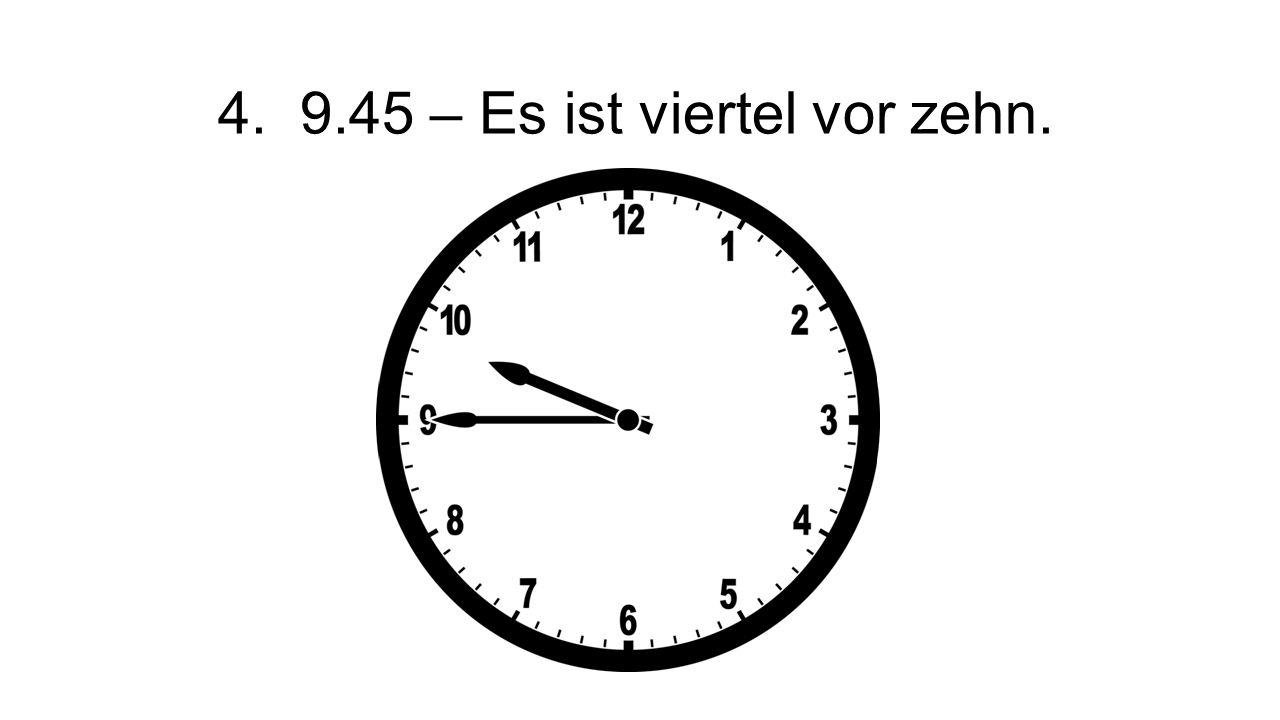 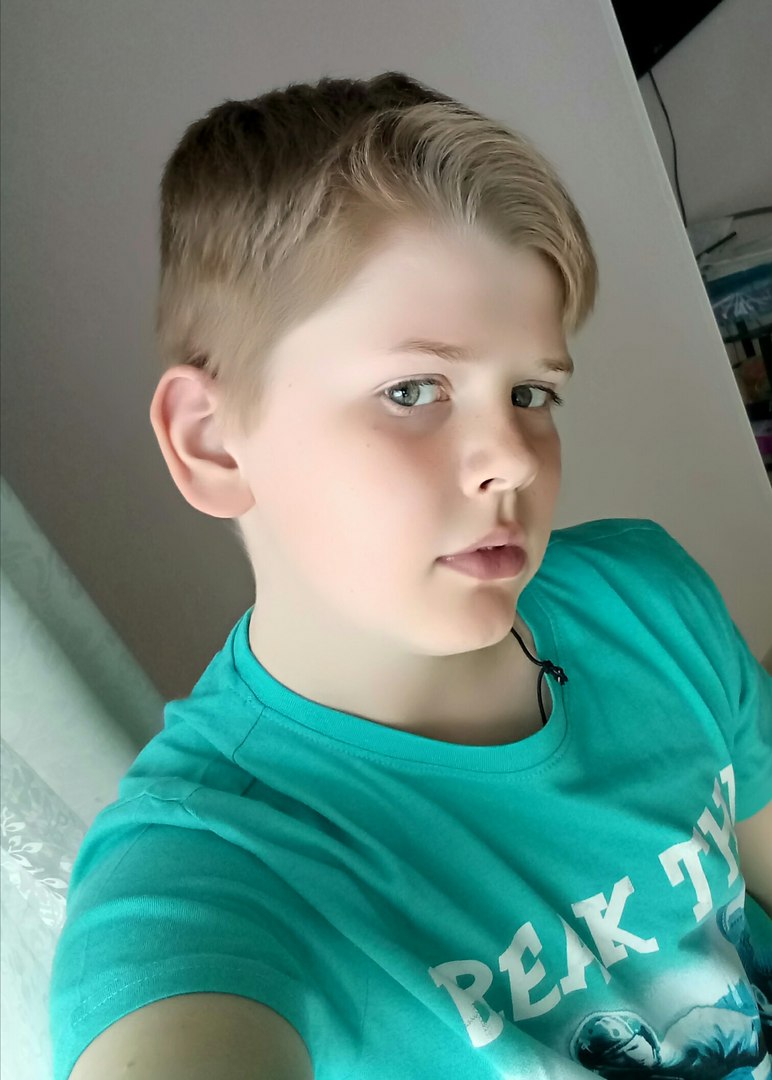 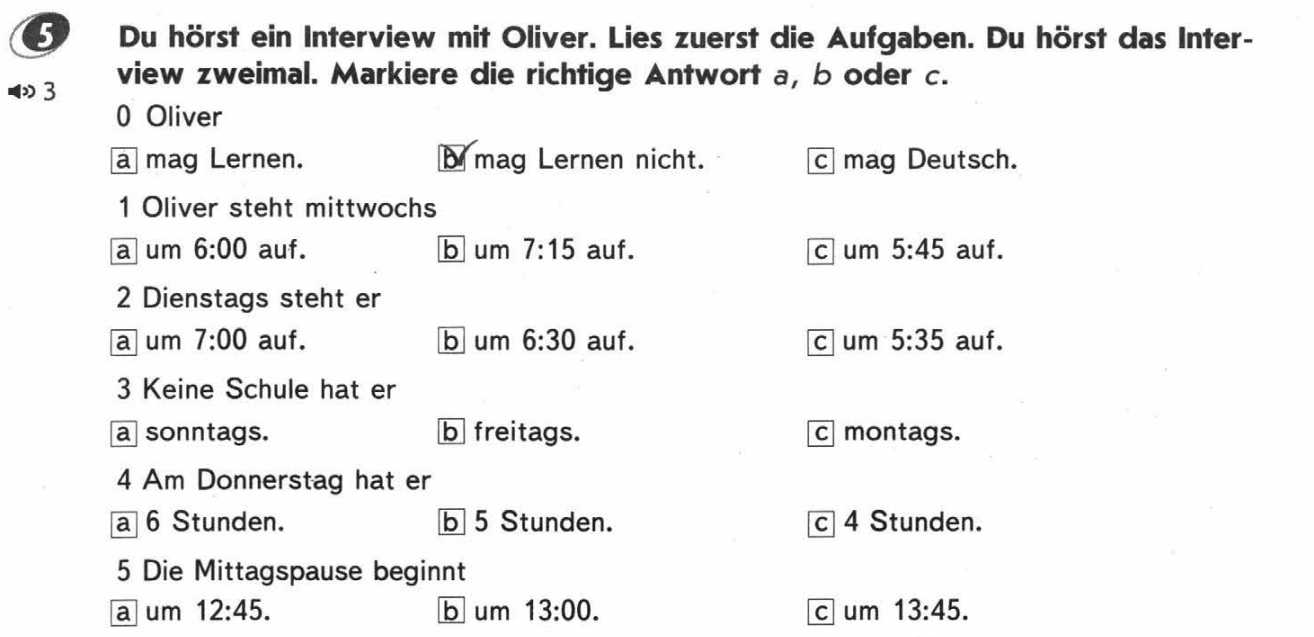 Am
habe ich …
MontagDienstagMittwochDonnerstagFreitagSamstagSonntag
Was macht Petra wann?
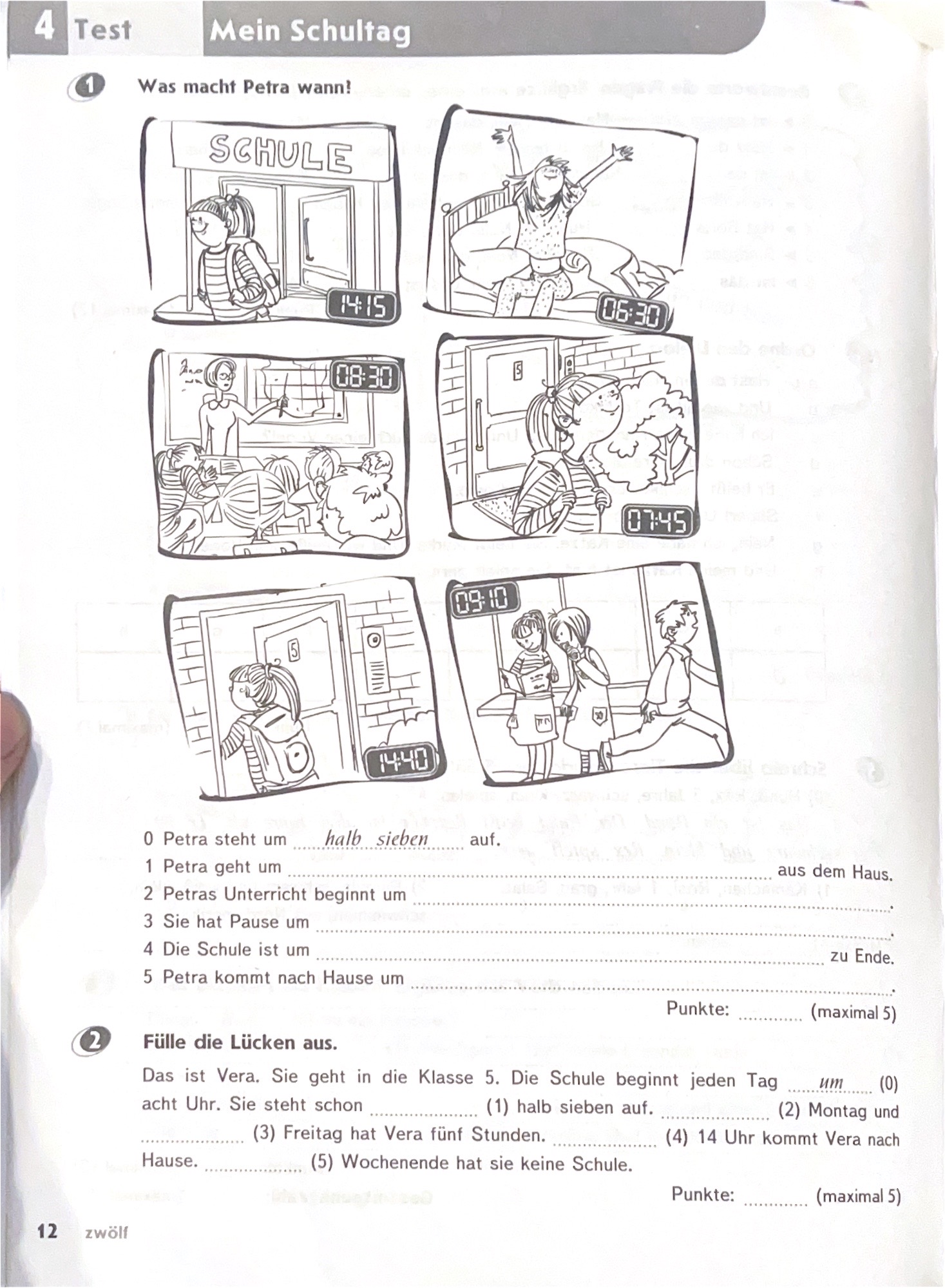 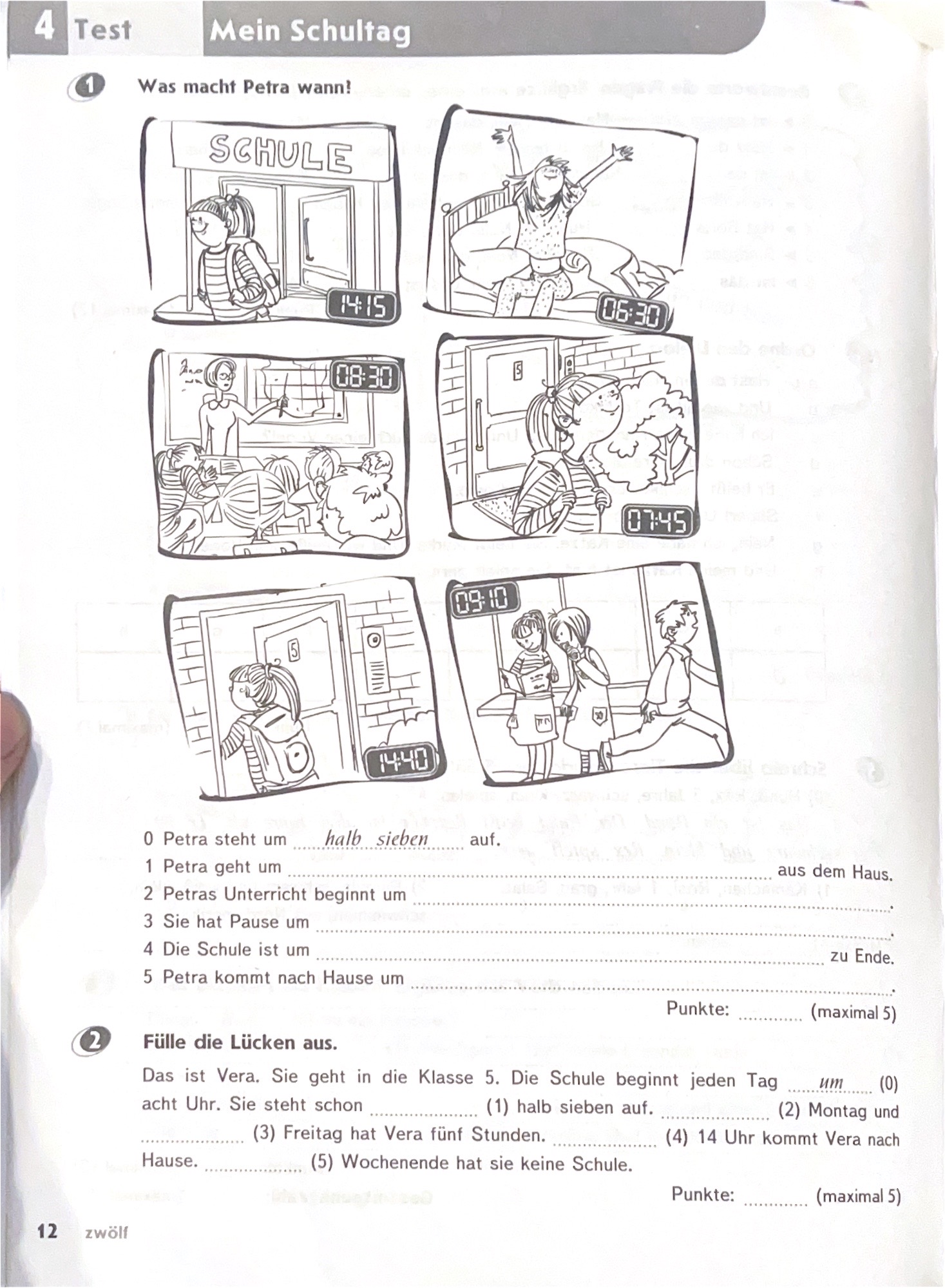 Was macht Petra wann?
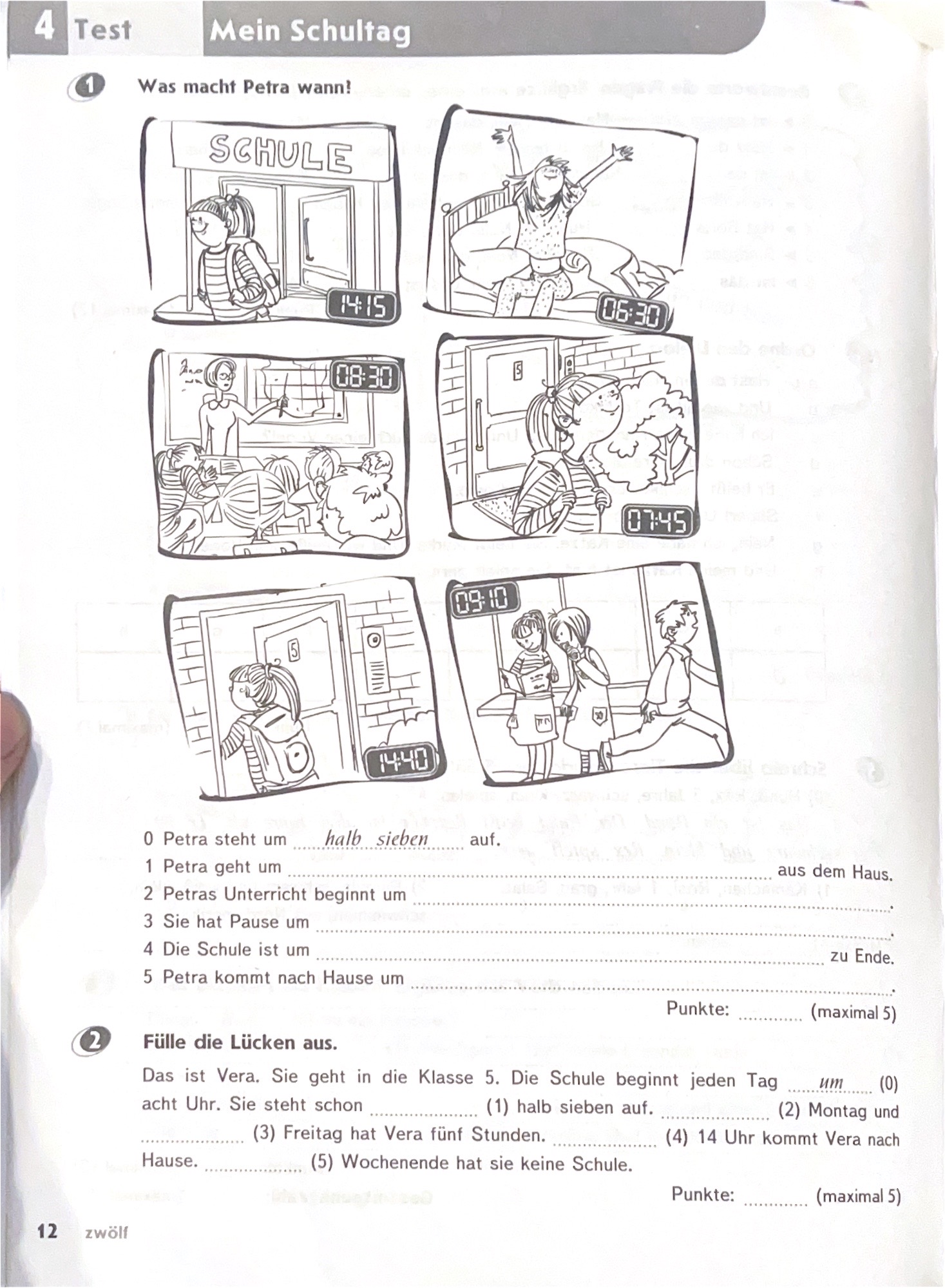 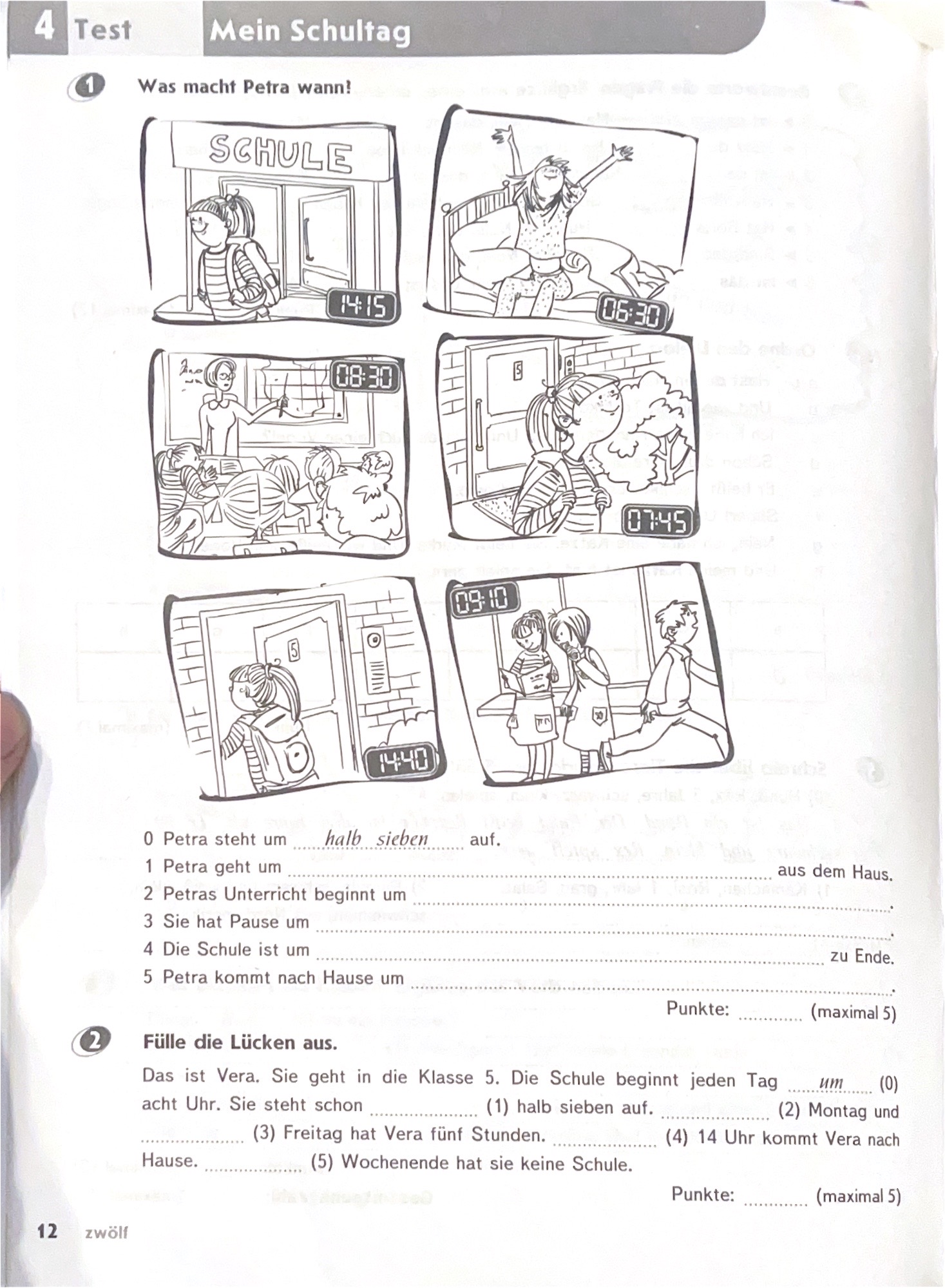 Was macht Petra wann?
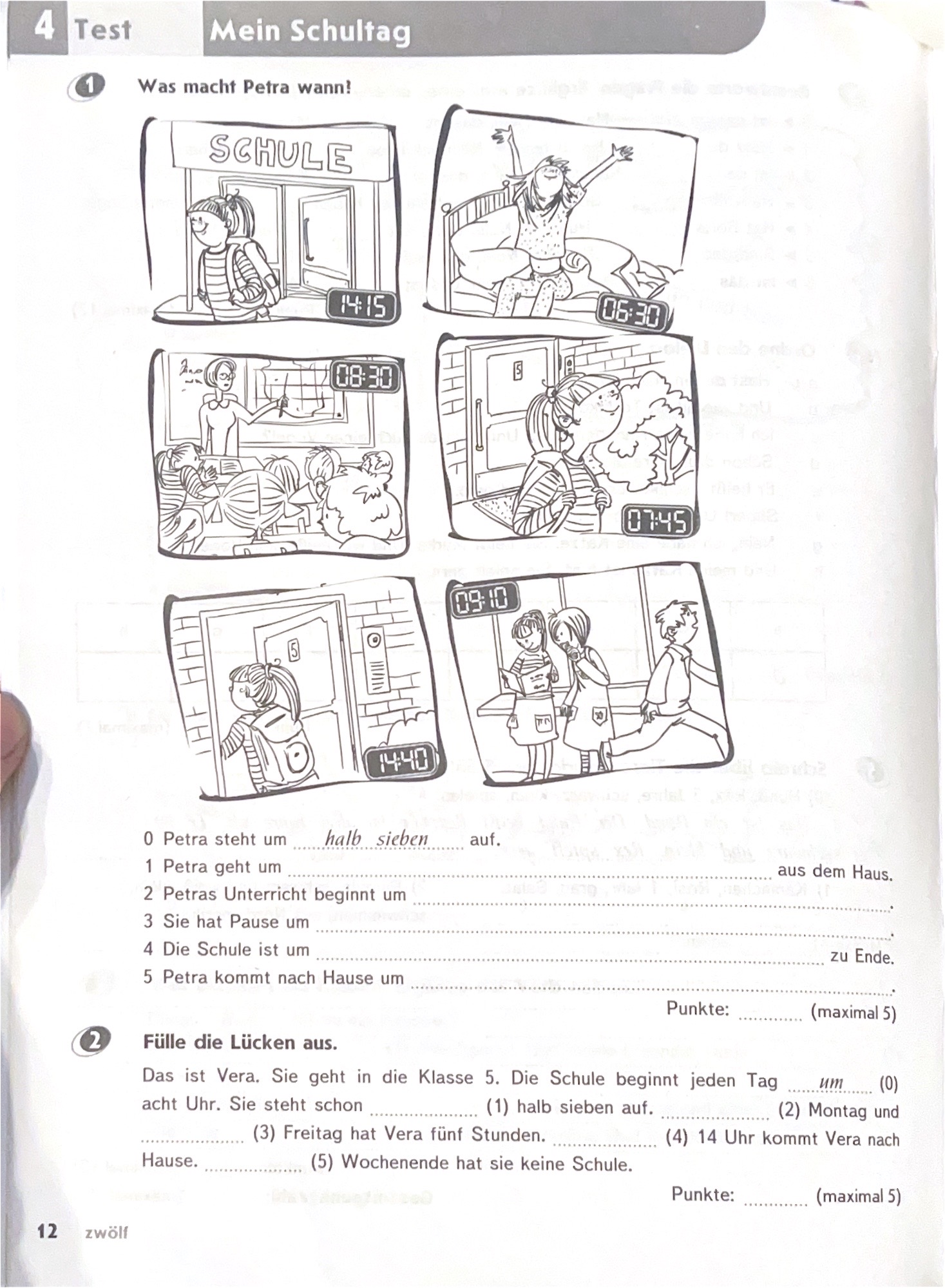 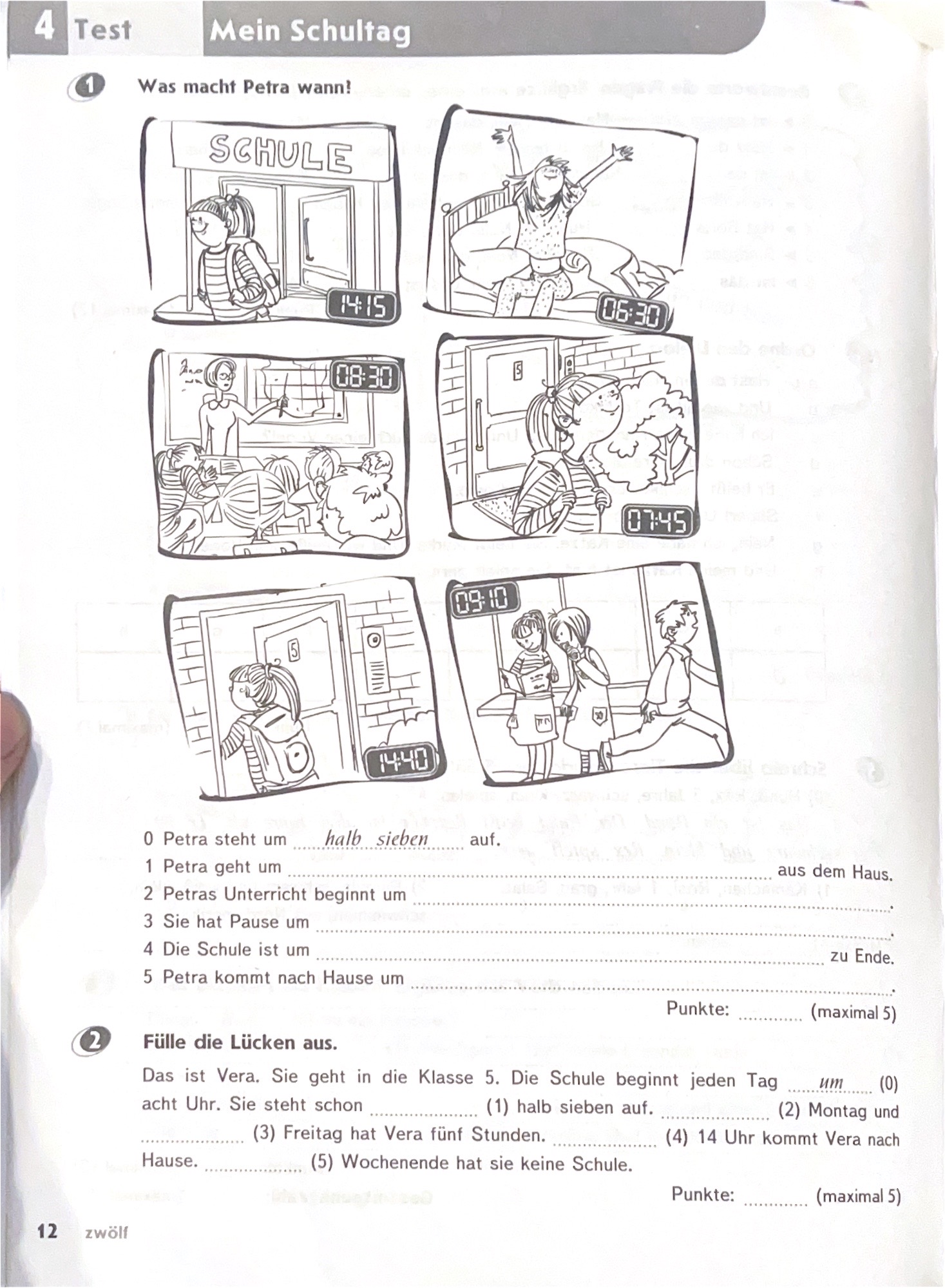 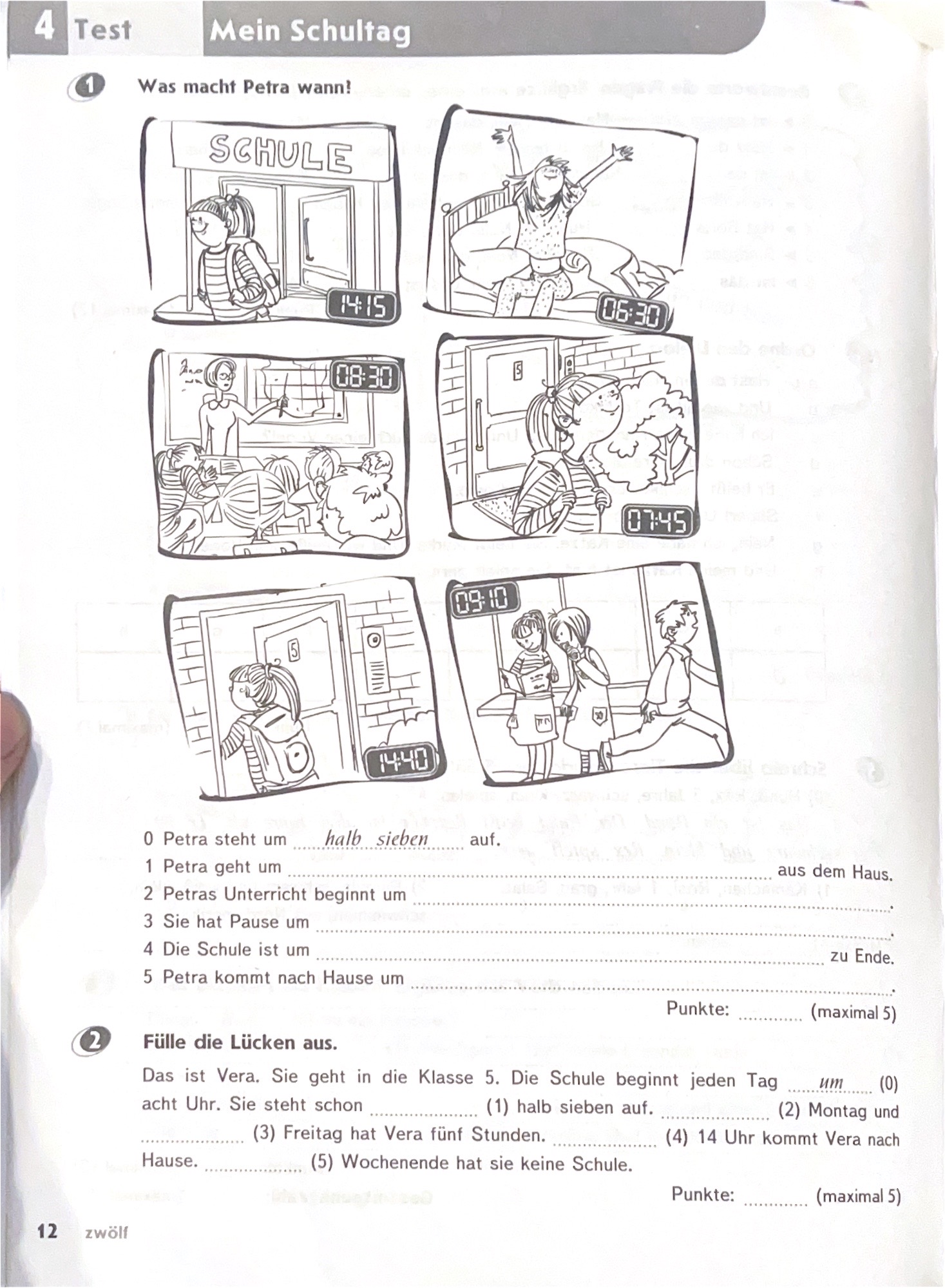 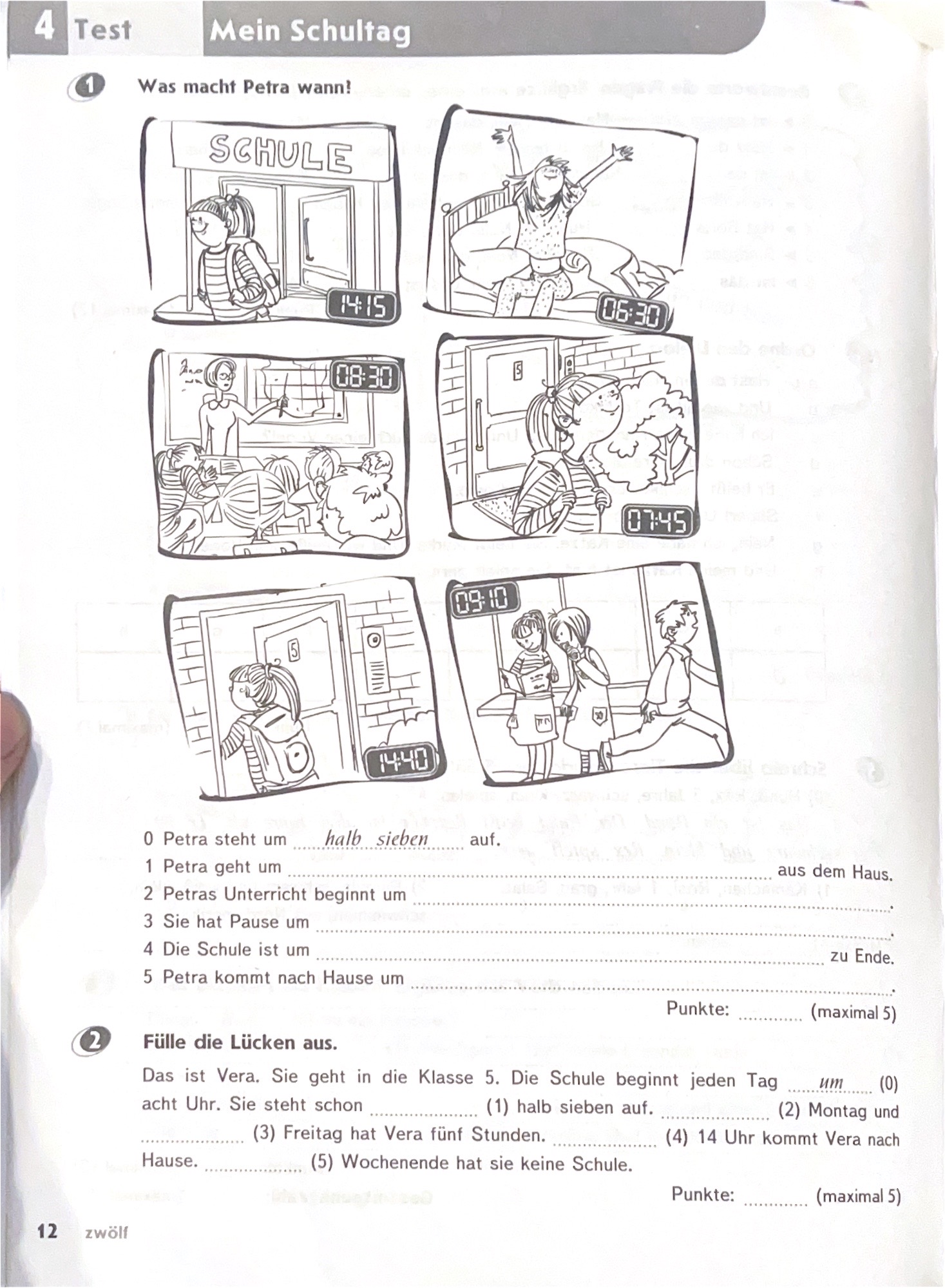 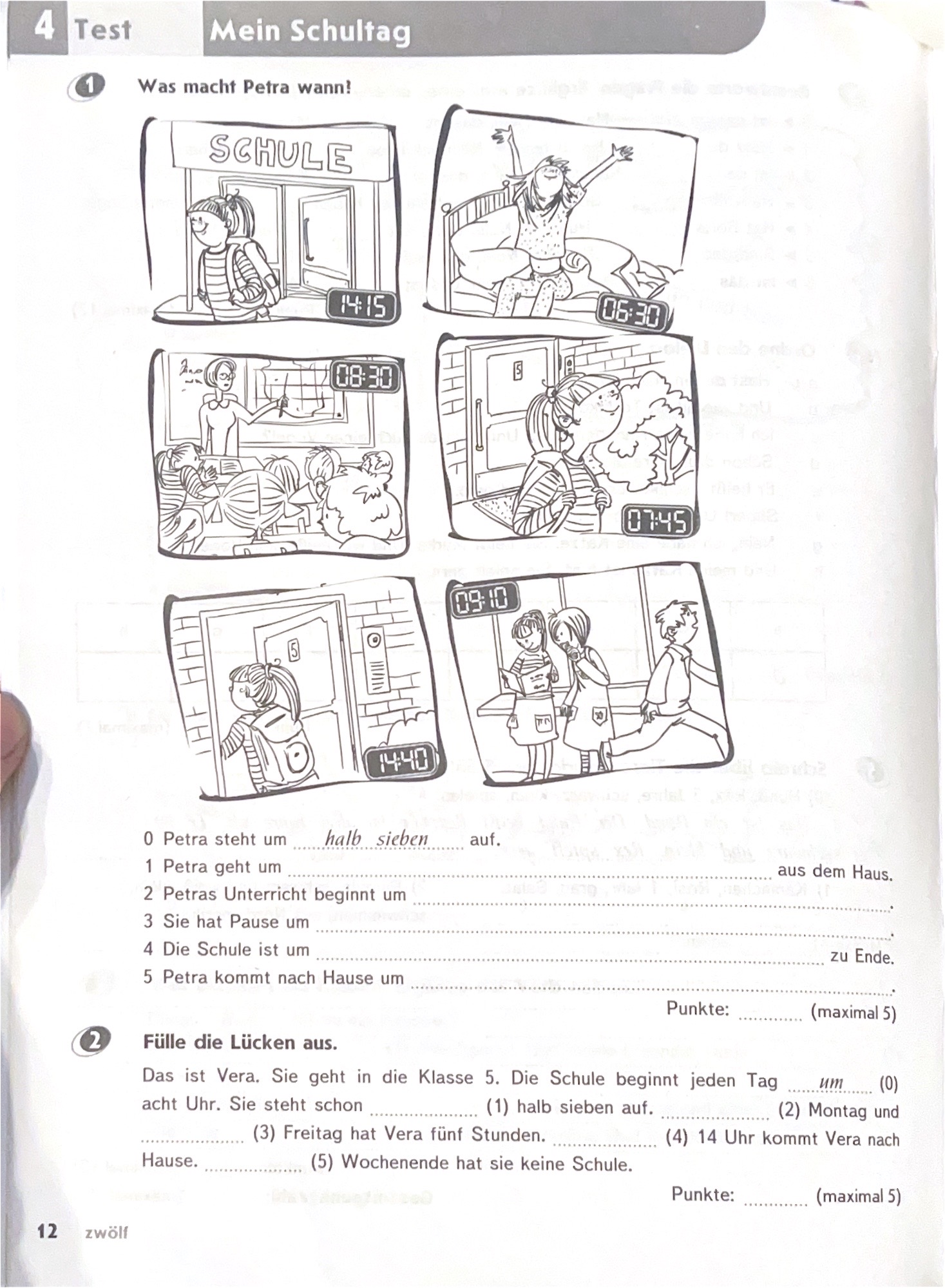 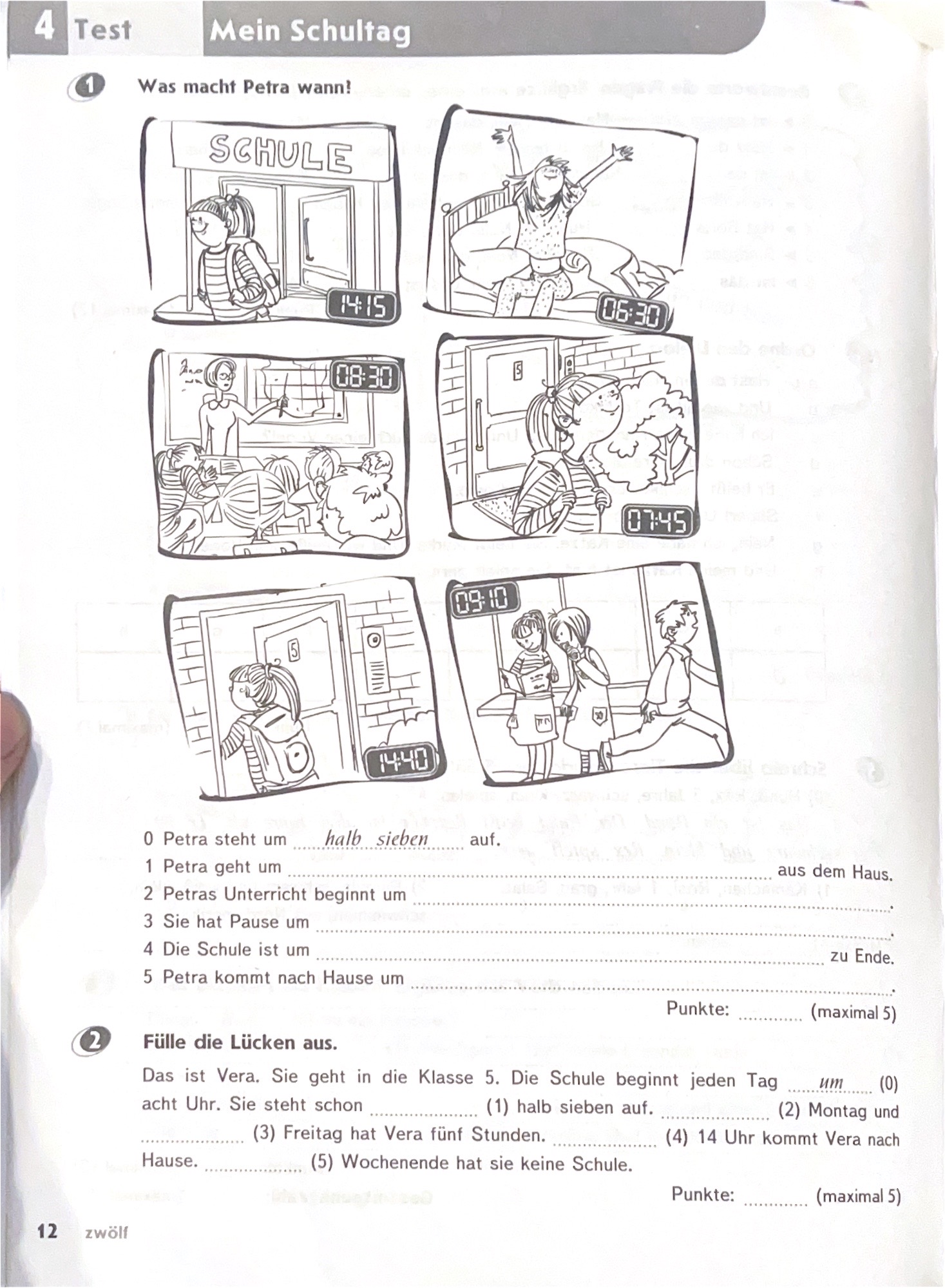 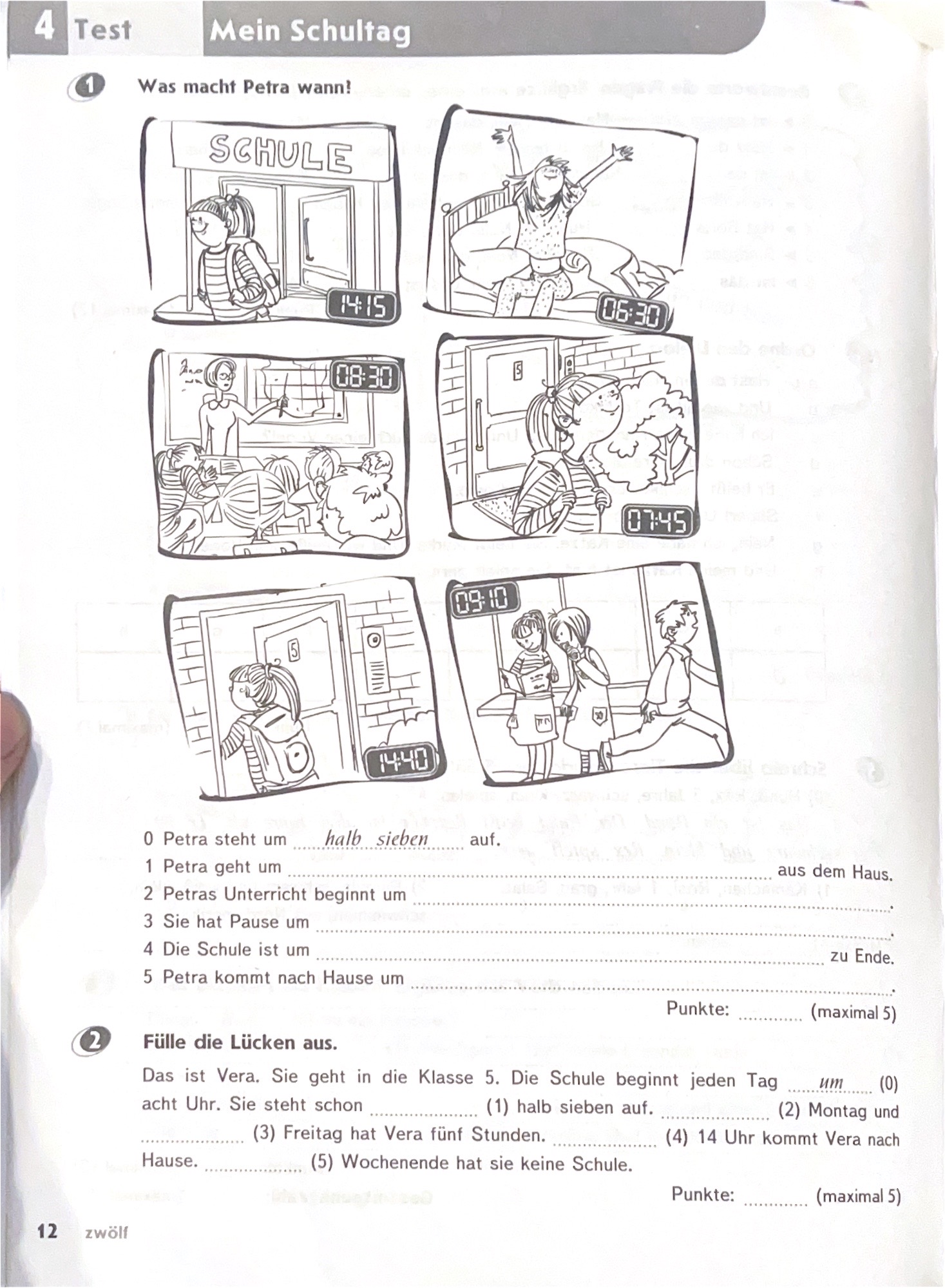 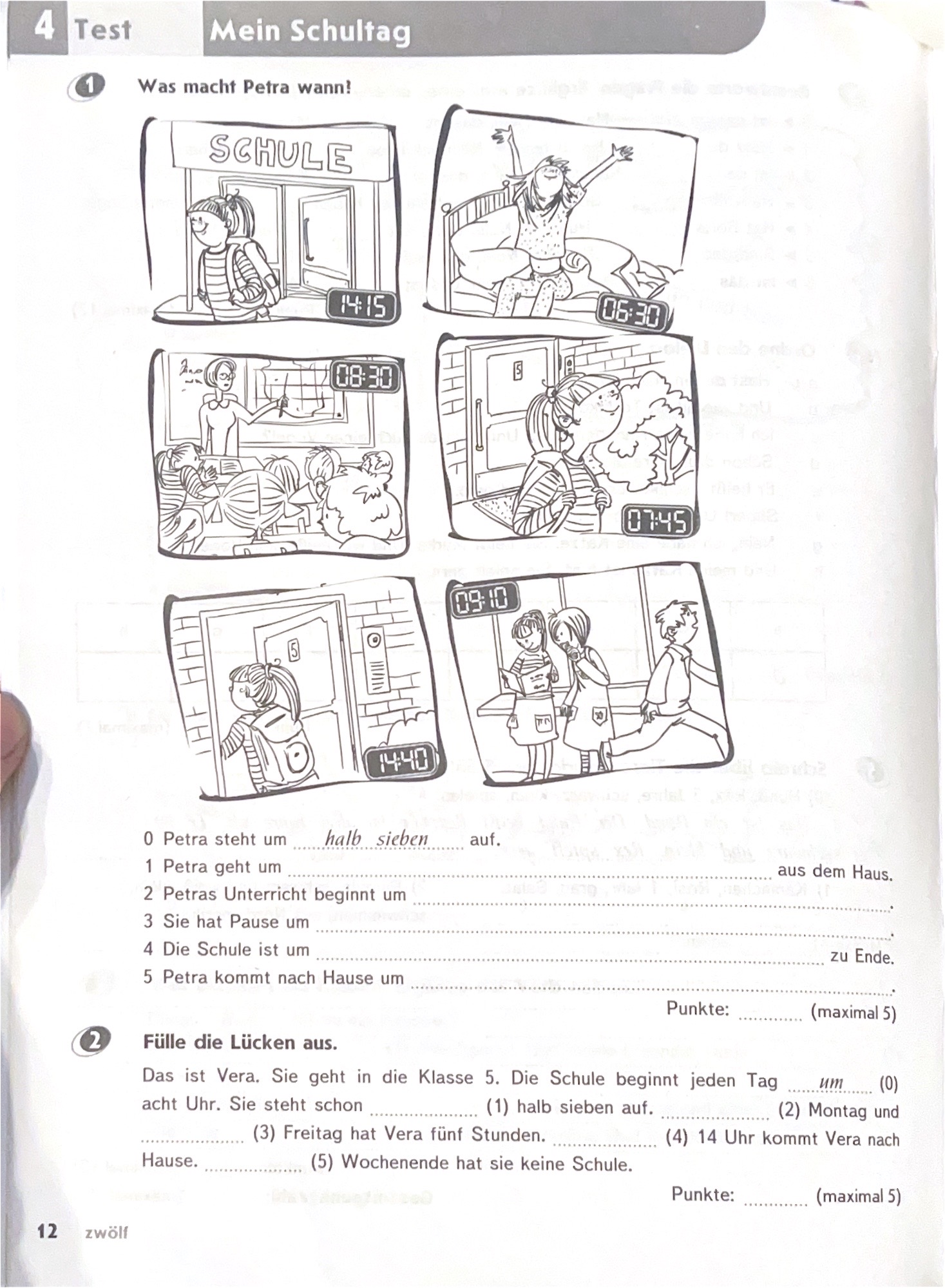 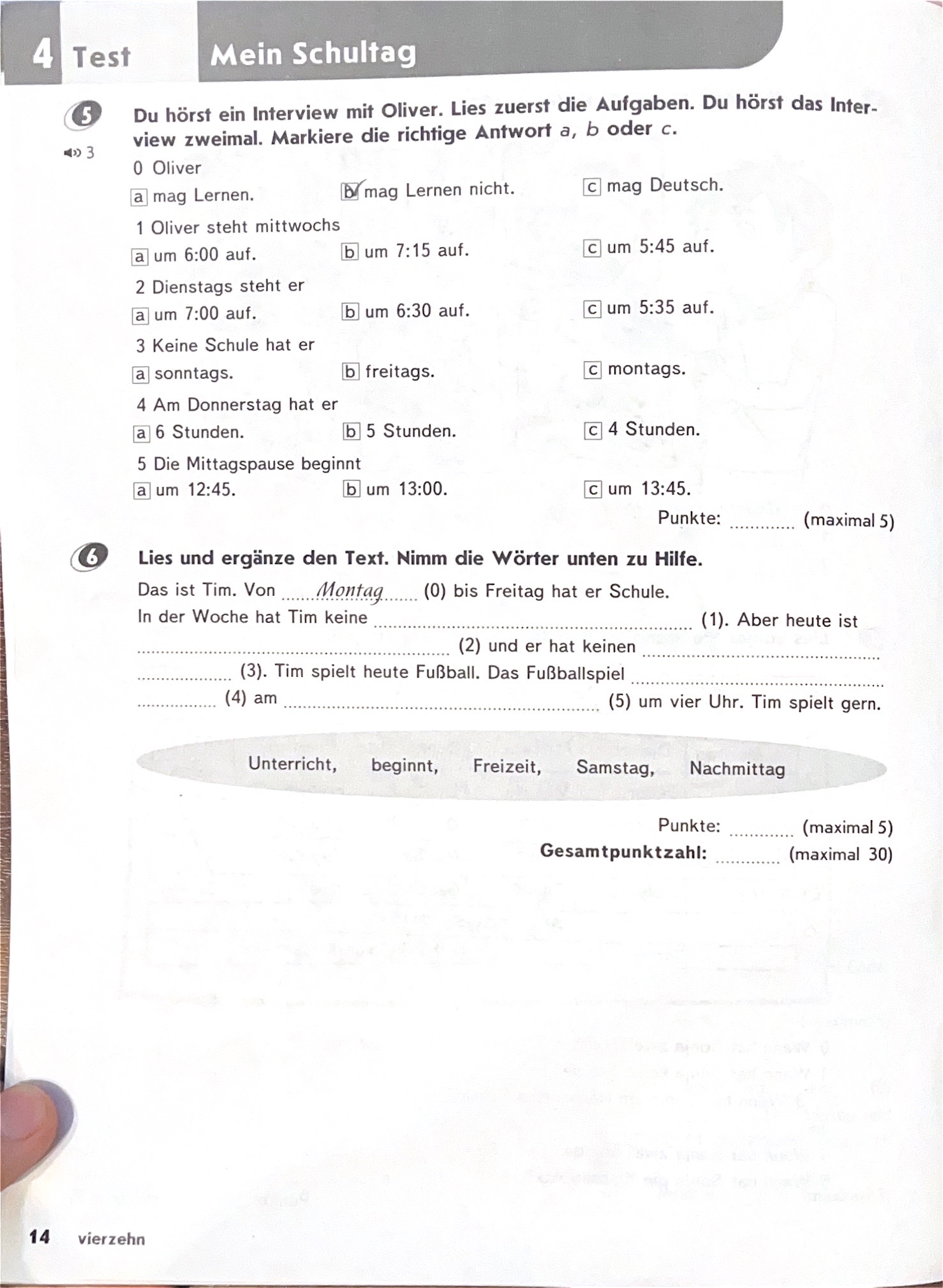 Unterricht
Samstag
Nachmittag
beginnt
Freizeit
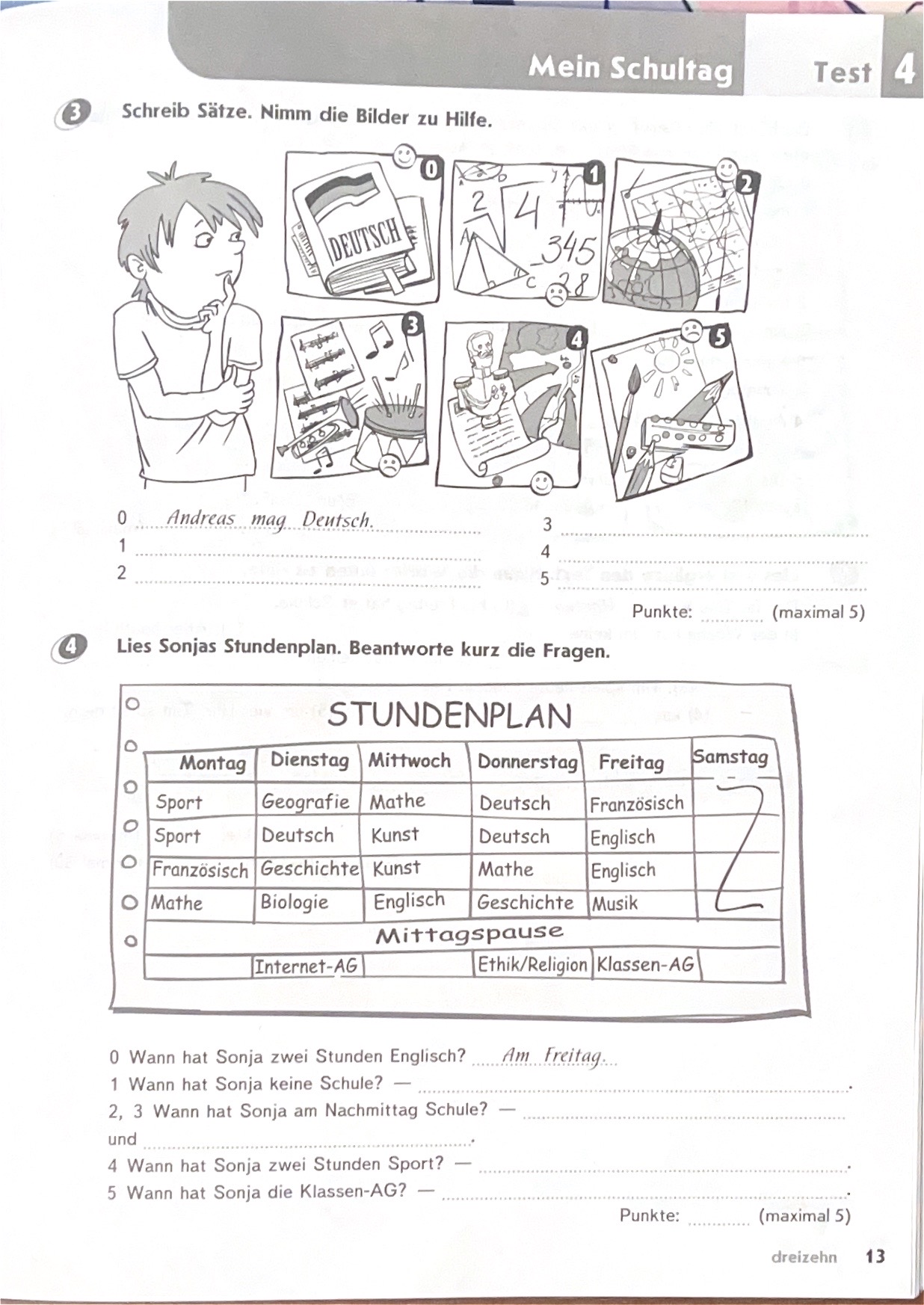 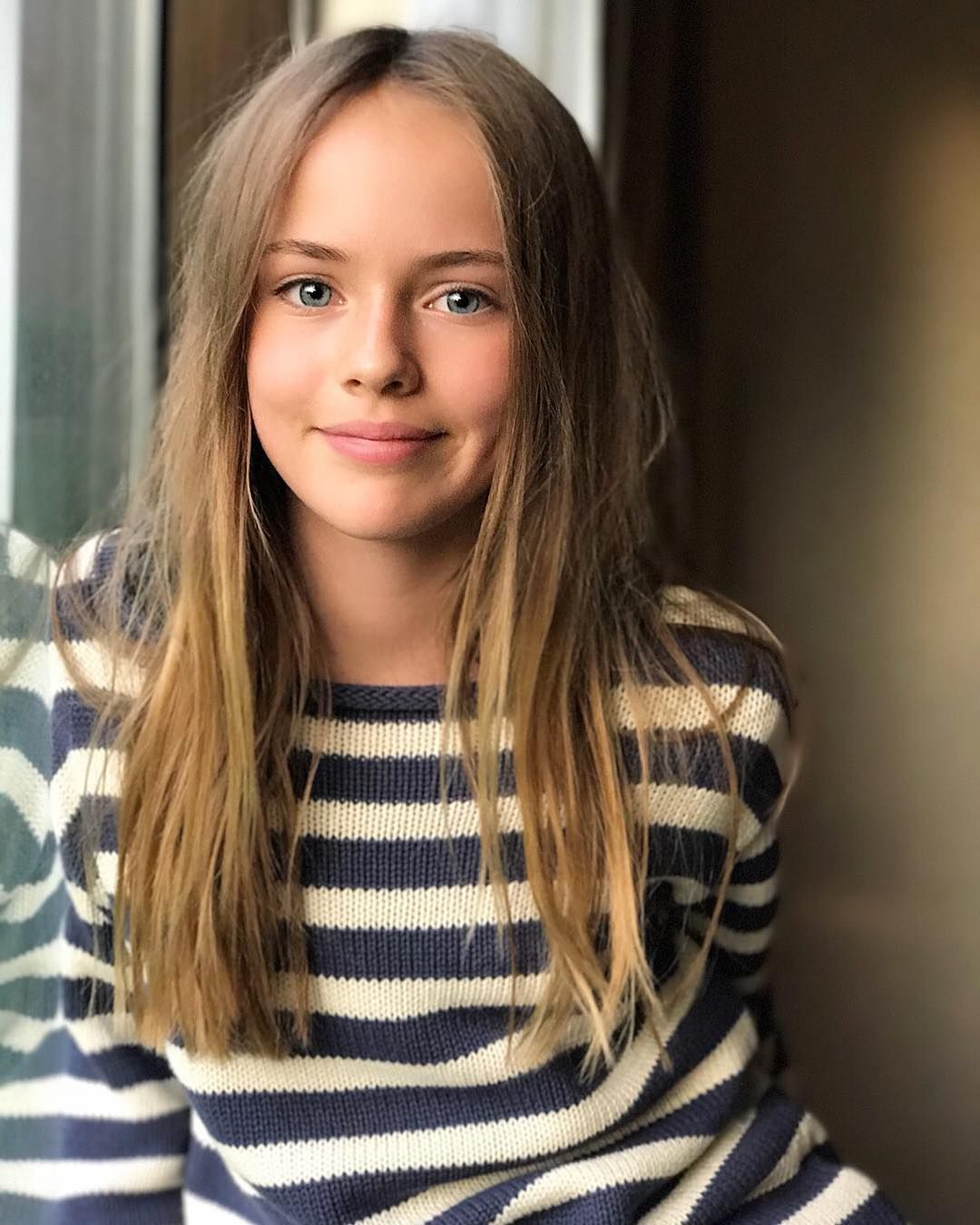